Ateliér
Na velkou čtvrtku A3 nakresli strom, 
který vyjádří přechod z podzimu na zimu.
využij tempery, vodovky, voskovky,
 křídy, barevné papíry, lepidlo, nůžky
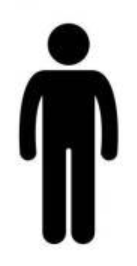 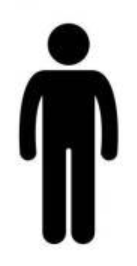 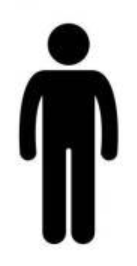 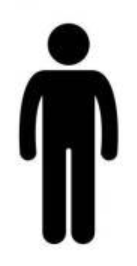 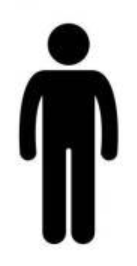 Vytvořte na malý formát papíru pokácený strom.
Na pomůckách a způsobu práce se domluvte.
Objevy
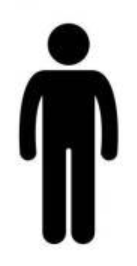 Přečti si text o neživé přírodě.
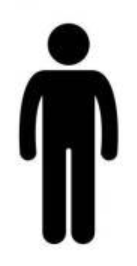 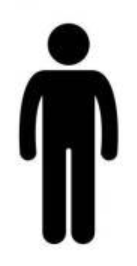 Pokuste se vypracovat úkoly v pracovním sešitě na straně 32-33.
Postup: zapalte svíčku, uzavřete prostor kolem svíčky odměrným válcem tak, aby se plamen svíčky nedotýkal skla
Co se stalo?
Pokus: potřebuješ svíčku, zápalky, skleněný odměrný válec
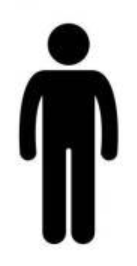 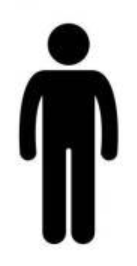 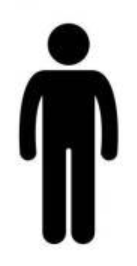 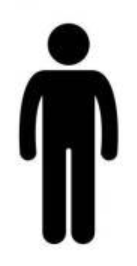 Jazykové dovednosti
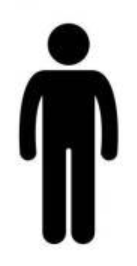 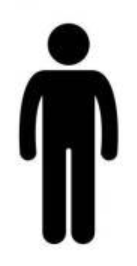 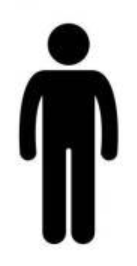 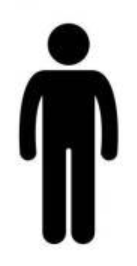 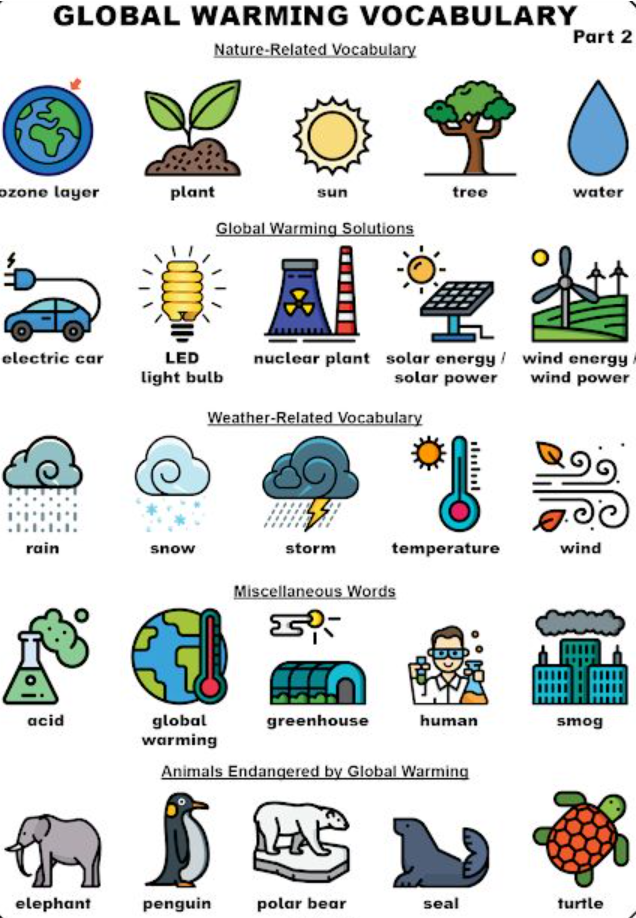 Pokuste se přeložit slovíčka na obrázku.
Vytvořte si vlastní slovníček pro snadné naučení.
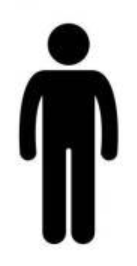 Přečti si text a doplň vhodná slova. Může ti napomoci učebnice prvouky strana 29.
Počtářské dovednosti
Pokus se vypracovat pracovní list.
Pracuj samostatně. Pokud si nebudeš vědět rady, poraď se s kolegy u stolku.
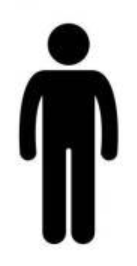